Changing the World with Words
Powerful Speeches and their effects on History
Never Doubt that a Small Group of People Can Change the World, indeed: it’s the only thing that ever has.
Looking at Non-fiction 

Reading to Learn

Determining Importance and Summarizing
The Art of Nonfiction
Reading fiction is like watching a movie.
Nonfiction is more like a newscast or watching a slide show.


Stop often and ask yourself if what you are reading makes sense.

Metacognition
What readers determine to be important depends on our purpose for reading it.
-We separate what’s important from what’s interesting.
-We sort out less important details from more important ones.
-We notice how supporting details come together to help us get bigger, more important ideas.
-We use text features and visuals to get important information.
-We remember that the author and the reader may have different ideas about what is most important.
-We put our thinking into our own words.
Students will
analyze a speech for rhetorical devices and their purpose.
identify an author’s purposeful manipulation of language.
identify elements of argument within a speech.
write an analysis of a speech with in-text documentation.
Historical Event
an event whose outcome affects future events for a culture, a significant number of people and/or the direction of a culture, government, or community.  

Key moments are significant happenings during an historical event that propel the event forward or having a lasting effect.
Descriptive Writing
vivid language and sensory details to paint a picture for the reader.  

vivid language - concrete and powerful words to convey image and meaning, with an historical account, this also includes eyewitness accounts and descriptions

The food was bad.
The pale turkey slices floated limply in a pool of murky fat.

sensory details - using sight, sound, smell, touch, and taste to sketch an impression in writing.
I  walked down the street.
The sidewalk scorched my feet and the sun beat down on my face and shoulders.  I let out a shriek as sweat poured down my face.
Research Question
an overarching question that steers the research and writing of an essay.  These questions should:

not be easily answered
analytical in nature
open-ended
require research and thinking to craft an adequate response
Main Idea
the overarching idea behind an informational essay.  The term main idea can be used in reference to a paragraph, where the main idea should sit in the topic sentence.
When Looking at Non Fiction
- We sometimes need to activate prior knowledge or research some background knowledge to understand the historical event. 

- When looking at Historical Speeches, we need to know what is going on around the speech in terms of the time period, socially and politically. 

Starting by looking at Malcom X’s speech Ballot or the Bullet given in Ohio in April of 1964. 

One way to figure out what was happening during this time to set up this speech is to think about creating a Time Line
Analysis
interpret the facts and details and make connections between different pieces of information.
http://www.washingtonpost.com/politics/selma-sets-off-a-controversy-amid-oscar-buzz/2014/12/31/7551108e-9100-11e4-ba53-a477d66580ed_story.html
http://www.selmamovie.com/
Civil Rights Act Introduction
http://www.history.com/shows/classroom/videos/civil-rights-act-introduction#civil-rights-act-introduction
Speeches
Often we can learn much about complex moments in history.  

Who is the speaker trying to convince? 
What is it that he/she wants?
What current events is he/she referring to?
What was the speaker up against?  What is the occasion for the speech?

What did the author have to keep in mind when composing the text?  

What were his or her goals?  

What was his or her ultimate purpose?  

What was his or her intent?
Background Information
The Ballot or the Bullet
by Malcolm X
April 3, 1964
Cleveland, Ohio

http://www.youtube.com/watch?v=7oVW3HfzXkg
Looking at the Craft
What rhetorical moves does Malcolm X use during his speech?
 (the repeating of something over and over to get a response across)
Retell and Response
Retell in your own words the main ideas presented in the speech.  

Respond to the speech.  The response needs to be 5 to 7 sentences.
Speech Analysis
Subject:				What is the subject of the speech?
Occasion:			Discuss the context of the speech; consider the 
					setting, circumstances, events, the era, the historical
					or cultural context.
Audience:			Identify the intended audience and discuss why the 
					audience was targeted.
Purpose:				Analyze the author’s purpose.
Speaker’s Attitude:	Determine the tone of the piece.  What is the author’s
					attitude and why was this tone used?
Deep Reading
To move beyond the literal understanding, and move to appreciation one must think metaphorical.
Metaphorical Thinking
standard metaphor		a figure of speech that makes a connection
						between two unlike things.

						My heart is a rose.

extended metaphor		a metaphor which is extended over several lines,
						verses, or chapters

						Writing this research paper is a grind.  My brain is
						not operating.  I am running out of steam. (Each 
						sentence extends the metaphor that the mind is a 
						machine.
Metaphorical Thinking
Implied metaphor				a less direct metaphor

								The boxer pecked away at his opponent.

Dead metaphor					a metaphor that has become so common 
								that we no longer notice it as a figure
								of speech.

								My sister drives me out of my mind.
http://www.brainpickings.org/2013/08/28/nancy-duarte-mlk-speech/?utm_content=buffer70b1d&utm_medium=social&utm_source=twitter.com&utm_campaign=buffer
Ballot or Bullet
The main subject of the Ballot or Bullet is that African Americans need to put aside their differences and unite.  They must unite now because they are not being given their rights as Americans.  The politicians referred to as the “white” man have made false promises and failed to act.  

The audience was a group of African Americans.  They were specifically targeted.
Martin Luther King Jr.
I’ve Been to the Mountain Top
April 3, 1968
Memphis, TN

http://www.youtube.com/watch?v=Oehry1JC9Rk
https://www.youtube.com/watch?v=7y4CSRX58V8&list=PLxRVVzUltvkwOpLVaewnMYaOsJsVmuom_&index=19
I’ve Been to the Mountain Top
“Who is the author speaking to?” “What did they want?” “What current events is he referring to?”

Knowing the history we have studied. Is he referring to Oppression? Is he talking about the sit ins and the lunch counter demonstrations that got people beaten, and the racism and violence that American citizens were experiencing all over the country as people struggled.
Looking at Craft
What did Rhetorical Devices did MLK use in his speech?
Retell and Response
Retell in your own words the main ideas presented in the speech.  

Respond to the speech.  The response needs to be 5 to 7 sentences.
Yes We Can
Yes We Can
President Barack Obama
January 8, 2008
Nashua, New Hampshire on the night of losing the primary.

Full Speech: http://www.youtube.com/watch?v=HoFqV3qVMGA


Yes We Can Song: http://www.youtube.com/watch?v=SsV2O4fCgjk
Looking at Craft
What Rhetorical Devices did President Obama use in his speech?


Retell and Respond
George Wallace
Inaugural Address (1963)
The “Segregation Now, Segregation Forever”
Speech Governor George Wallace of Alabama
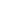 http://m.youtube.com/watch?v=hLLDn7MjbF0&desktop_uri=%2Fwatch%3Fv%3DhLLDn7MjbF0
https://www.youtube.com/watch?v=ElP3gp5Gl5A&list=PLxRVVzUltvkwOpLVaewnMYaOsJsVmuom_&index=21
Civil Rights Act Impact
http://www.history.com/shows/classroom/videos/civil-rights-act-introduction#civil-rights-act-impact
Historical Events
http://en.wikipedia.org/wiki/Timelineof UnitedStateshistory

httpp://www.history-timelines.org.uk/events-timelines/14-american-history-timeline.htm

http://www.eyewitnesstohistory.com/index.html
Historical Events in U.S History
Civil Rights - Montgomery Bus Boycott, Lunch counter sit-ins, Detroit Race Riots of l965, Selma to Montgomery March for Voting Rights

Triumphs - Man on the moon, Invention of the television, Invention of radio, Invention of the electric light, The production of the Model T

War - Pearl Harbor, Invasion of Baghdad during war with Iraq, Dropping the atomic bomb

Political Events - Watergate, The Cuban Missile Crisis,  End of Slavery
Historical Events in U.S History
Assassinations - JFK, Martin Luther King, Malcolm X, Robert Kennedy, John Lennon

Disasters - Sinking of the Titanic, The Challenger Explosion, The Trail of Tears, Hurricane Katrina, The bombing of the Twin Towers on 9/11, Oklahoma City Bombing, Stock Market Crash of 1929, Chicago Fire
What happened?  Give a brief summary of the event.
When and where did it happen?
Who were the players and parties involved in this event?  What are the unique perspectives?
What seem to be the key moments in this event?
How much reliable information is there about this topic on the Web? (gov., edu.,net)
Can you find eyewitness accounts or descriptions?
Is there a variety of info or is it the same on each site?
What makes this speech an effective argument and worthy of making this list?
Robert F. Kennedy
https://www.youtube.com/watch?v=OJ8rxSYMi-c
http://bcs.bedfordstmartins.com/resdoc5e/
Obama's rhetorical skill, rather than his political experience, helped him to win the 2008 election. 

Obama's winning the 2008 election, an event that came about because of his rhetorical skill, was not due to his political experience.